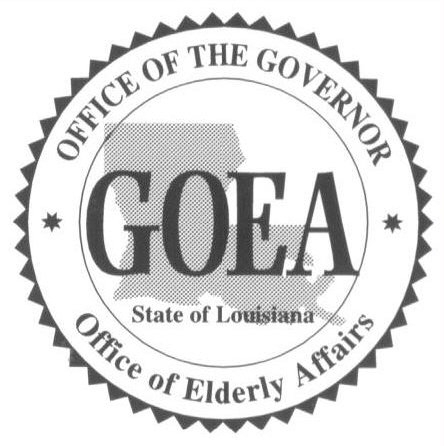 Governor’s Office of Elderly Affairs
Financial Report Training
September 18-20, 2023
Pineville, LA
Presented By: Ebony Green
Functions of GOEA Auditors
Review monthly, quarterly and annual financial reports 

Review and approve Original and Revised Budgets 

Review Independent CPA Audit Reports 

Conduct on-site audit

Provide technical assistance and training
History of Funds
Federal Funds and Standard State Match 
Title III
AAA  - Admin 
IIIB – Supportive Services
IIIC-1 – Congregate Meals
IIIC-2 – Home Delivered Meals
IIID – Preventive Health
IIIE – National Family Caregiver Support
Ombudsman
Title V
Special Federal Grants
ARP - American Rescue Plan (funding ends FY 2024)
STPH - Expanding the Public Health Workforce within the Aging Network for States (funding ends FY2024)
State Funds 
State Homemaker 
State Transportation 
State Home-Delivered Meals 
PCOA - Senior Center 
Supplemental Senior Center 

• General (Local) Funds
Financial Reports
Due Monthly:

Title IIIC-1 Area Agency Administration
Title IIIB – Supportive Services
• Title IIIC-1 Congregate Meals
• Title IIIC-2 Home-Delivered Meals
• Title IIID Preventive Health
• Title IIIE National Family Caregiver Support
• Ombudsman
• SeniorRx
• Title V
ARP IIIC-1 Area Agency Administration
ARP IIIB – Supportive Services
ARP IIIC-1 Congregate Meals
ARP IIIC-2 Home-Delivered Meals
ARP IIID Preventive Health
ARP IIIE National Family Caregiver Support


Note: Please make sure the title of the financial report reflects American Recovery Plan in the
Financial Reports Contd.
Quarterly Reports
• Senior Center
• Supplemental Senior Center (1&2)
• Parish Council on Aging (PCOA)
STPH 

Annual Reports
• Nutritional Services Incentive Program (NSIP)
• Inventory Schedule
• In-Kind Support
Financial Reports Contd.
Program Income Supplement Report
	– Due on October 15th and July 31st
	– Must include Participant Contributions Only
	– Must agree with the amounts shown on the Title III Financial
    	  Reports as Participant Contributions
Financial Reports Contd.
Monthly/Quarterly Financial Reports are due by the 15th  of the month following the end of the reporting period.

Final and Annual Financial Reports are due by July 31st .

Signed copies may be emailed or faxed.

Accurate information.

Negative fund balances are not recommended, except at June 30th if the agency has been cash managed. Please transfer funds monthly from local Funds.

Excess fund balances are not recommended, transfer the amount of Local Funds needed to bring the cash on hand to zero (0). Cash on Hand balances in excess of 1,000 may result in being cash managed.
Funds Carried Forward
Participant contributions may be carried forward; however, a request must be submitted and approved by GOEA by June 30th.

Nutrition Supplemental Incentive Program (NSIP)

Nutritional Supplement Incentive Program (NISP) Funds 
may be carried forward for a period of one fiscal year not to exceed 
the contract amount for the current fiscal year
Program Income
Participant Contributions

Sale of Meals

Generated Revenues
Fund Balances
Positive Cash on  Hand balances at June 30th may result in funds being returned.
Accounting Practices
Composition of Cost
Direct
Salaries
Operating Cost
Travel
Operating Supplies
Capital Outlay
Indirect
Benefiting more than one program
Priority Services
Title IIIB Supportive Services
Access > 30%
Assisted Transportation
Case Management
Transportation
Information & Assistance
Outreach
Priority Services
Title IIIB Supportive Services
In-Home > 15%
Homemaker
Chore
Telephoning
Visiting
Adult Day Care
Adult Health Day Care
Personal Care
Home Repair/Modification
Sitter Service
Priority Services
Title IIIE National Family Caregiver Support
Respite Services > 40%

Adult Day Care
Adult Day Health Care
In-Home Respite
Individual Care Support
Institutional Respite
Priority Services
Title IIIE National Family Caregiver Support
Supplemental Services  < 20%

Material Aid
Sitter Service
Chore
Home Repair/Modification
Waiver
If you are unable to meet the minimum or maximum percentage requirements, a waiver must be received from the Home and Community Based Services Unit prior to the end of the fiscal year.  

Failure to meet the percentage requirements will result in disallowed costs and funds required to be returned to GOEA at the end of the year.
Dates to Remember
Monthly Financial Reports are due on the 15th of each month following the close of the previous month.
Quarterly Reports are due on the 15th of the month following the close of each quarter (October, January, April).
Final Financial Reports and Annual Reports are due July 31st .
Program Income Reports are due October 15th and July 31st .
CPA Audit reports are due December 31st .
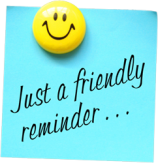 Questions/Comments